Сервис по распознаванию печатных символов
Команда: Flamel’s Team
Команда
Чудиновских Николай Витальевич РИ-110936 – тимлид/аналитик

Трофимов Егор Артёмович РИ-110947 – дизайнер/программист

Вишняков Никита Сергеевич РИ-110910 – программист
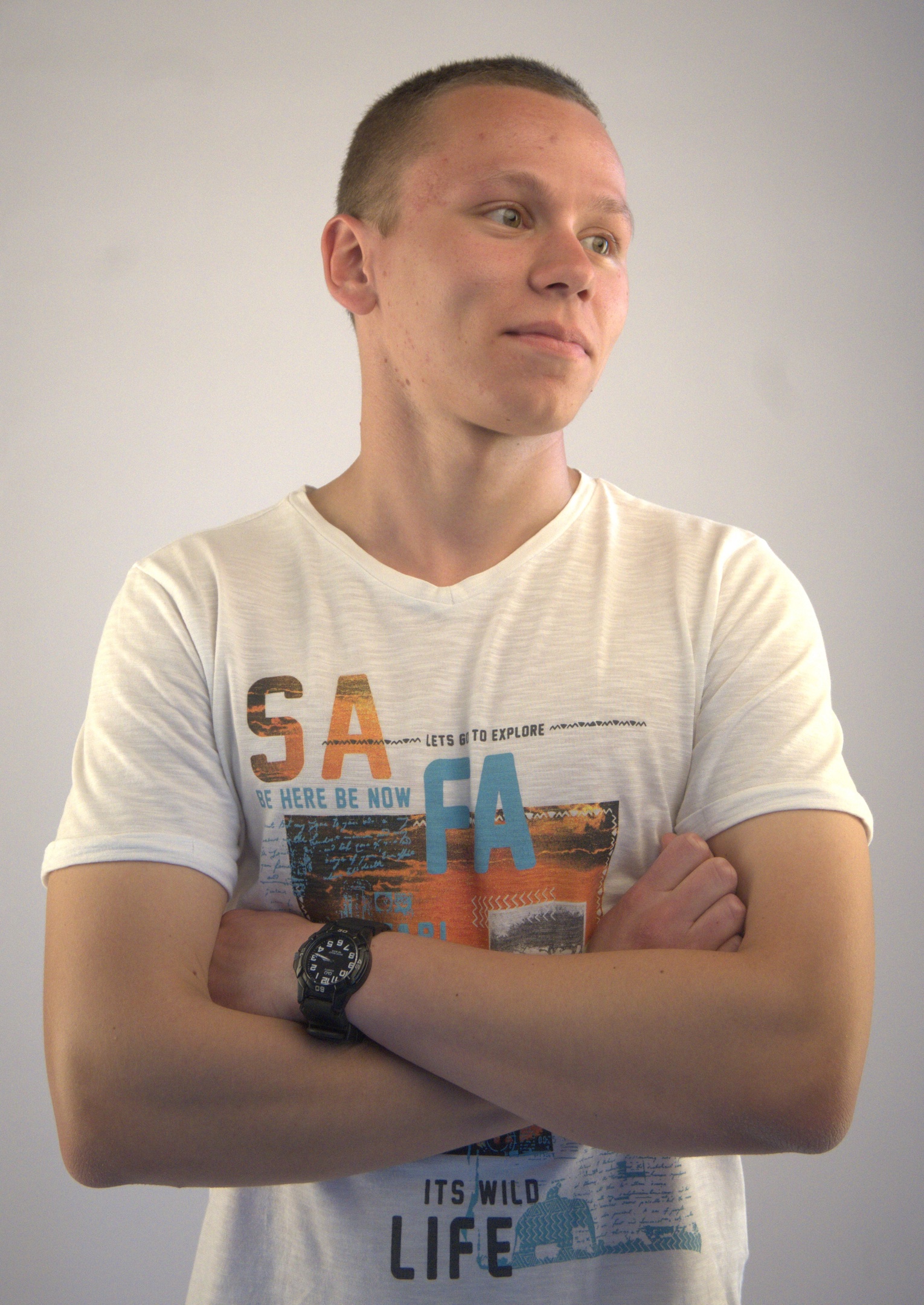 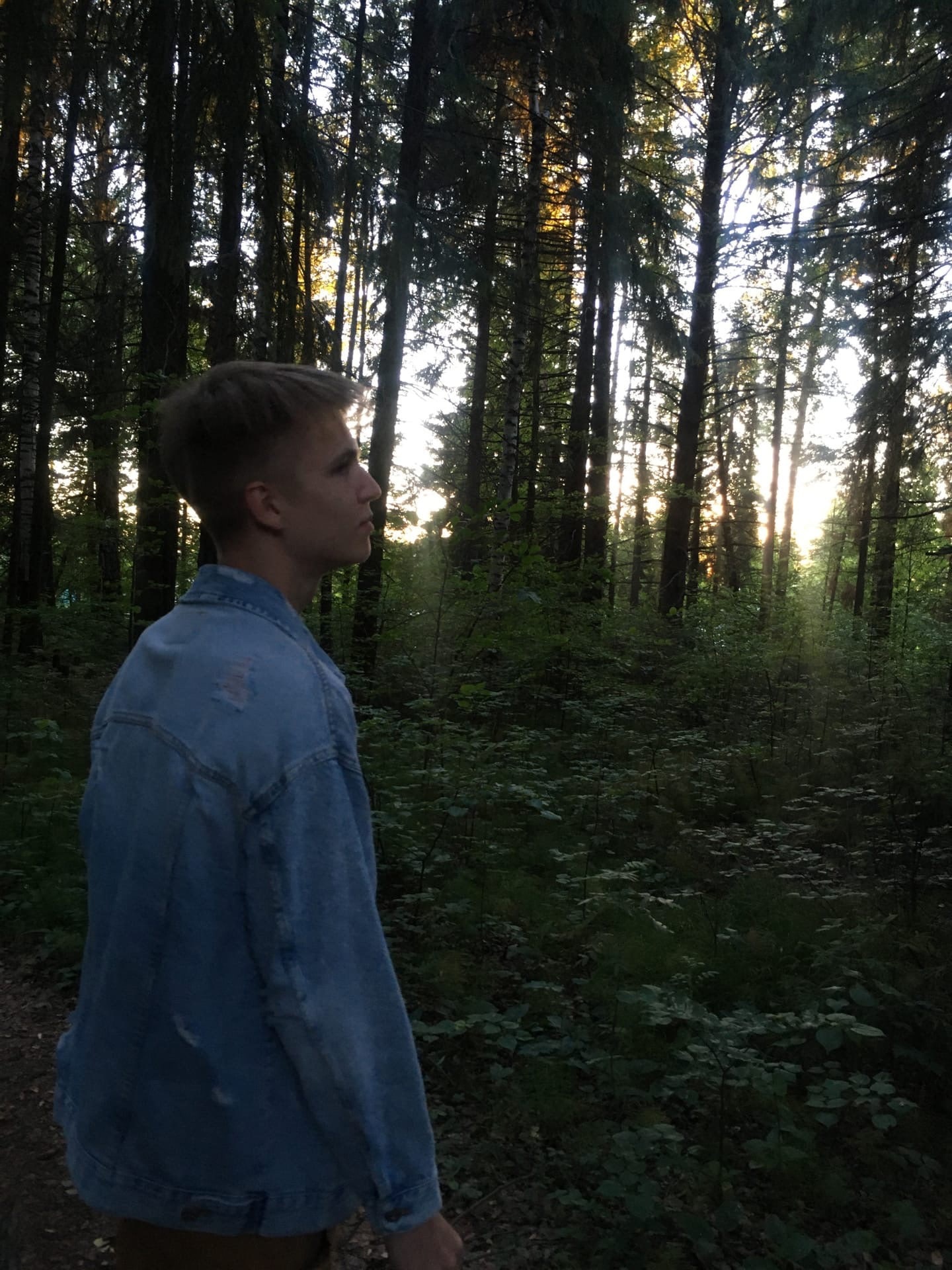 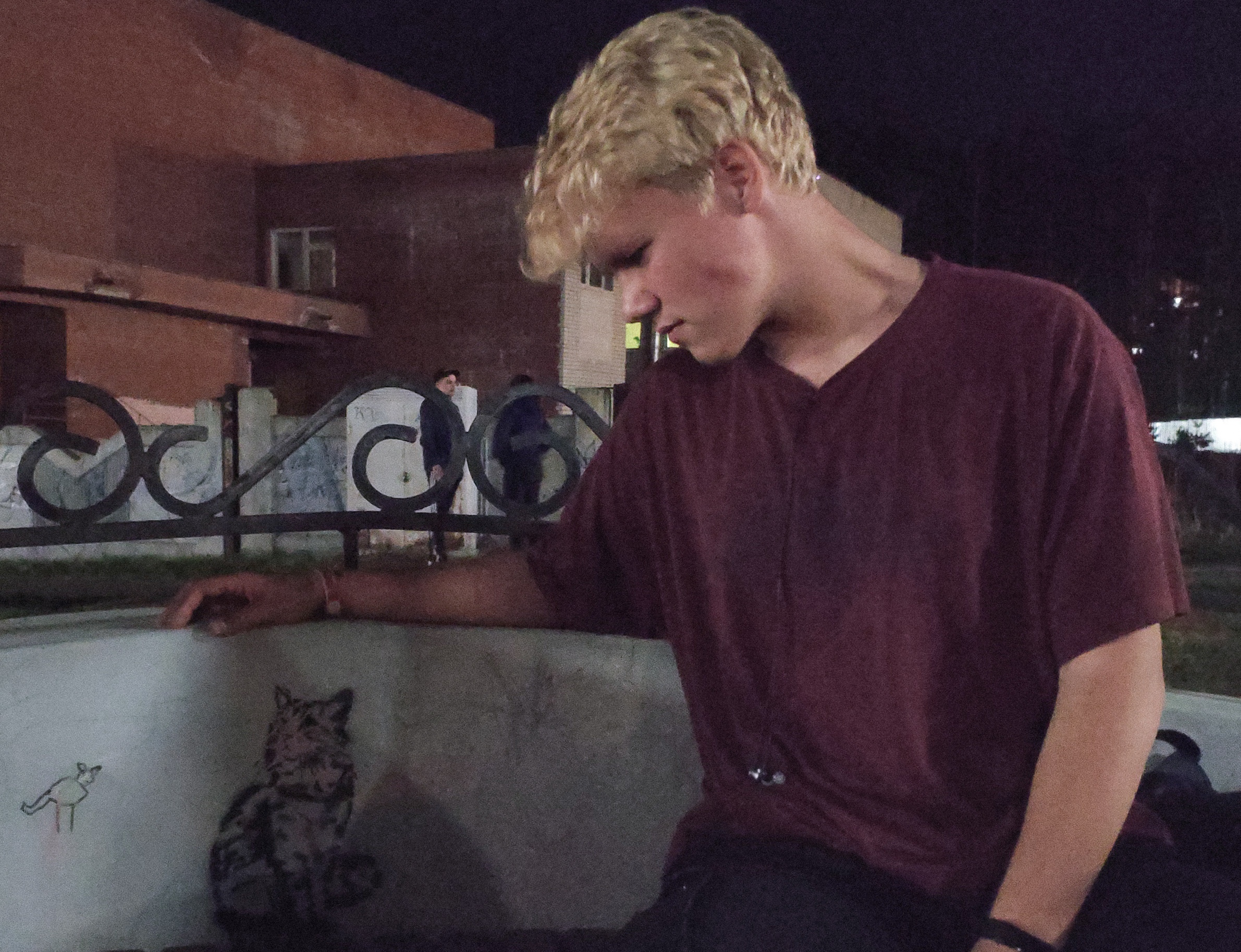 Проблема
Отсутствие возможности копирования текста в электронный формат.
Облегчение задачи переноса текста со скриншотов, с картинок, с фотографий в электронный формат.
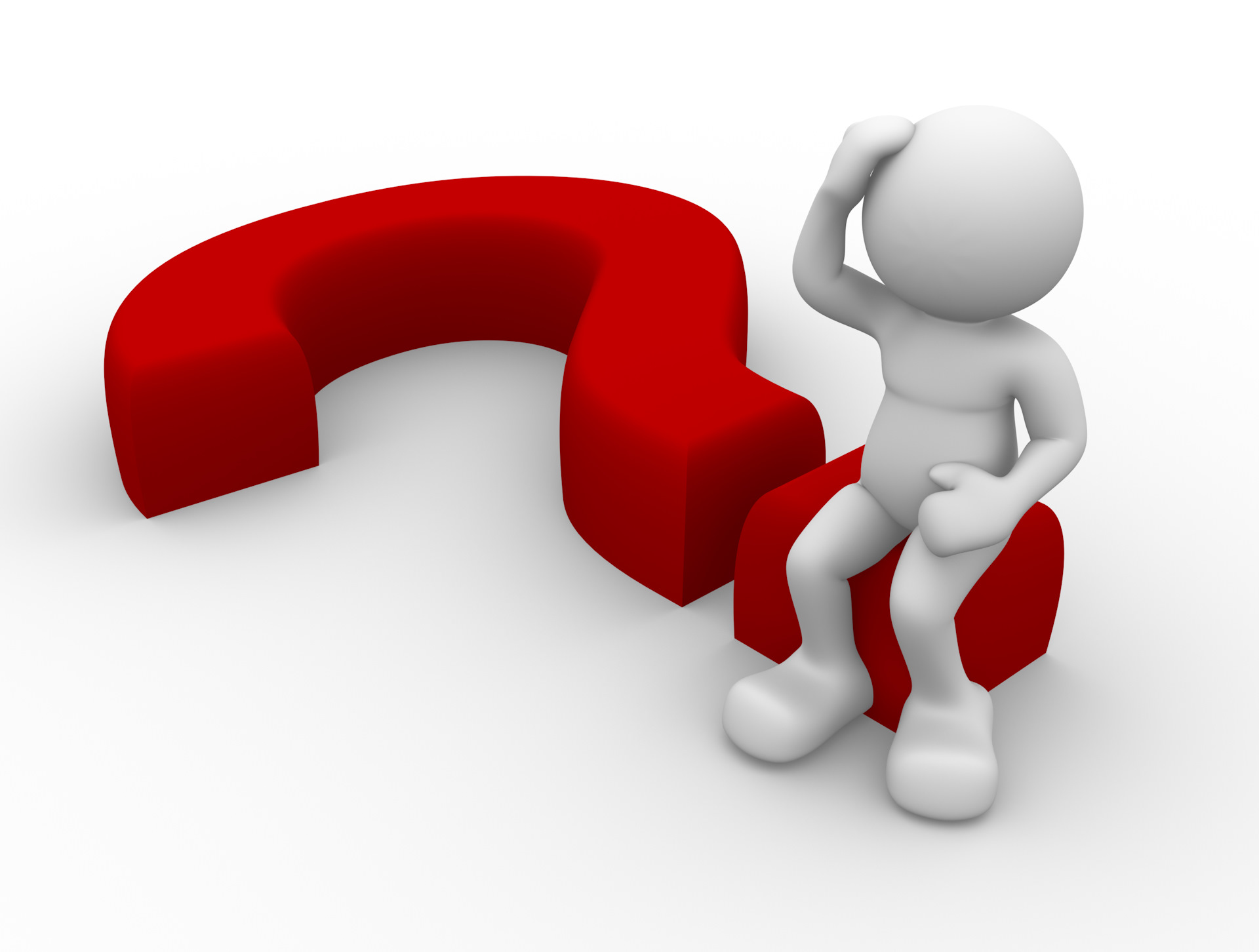 Для кого этот сервис?
Копирайтер / Рерайтер – переписывает текст с бумажного носителя на электронный.
Студенты, школьники, которые не могут скопировать текст с сайта/изображения в какую-либо работу.
В целом люди, которые не могут скопировать текст.
Аналоги
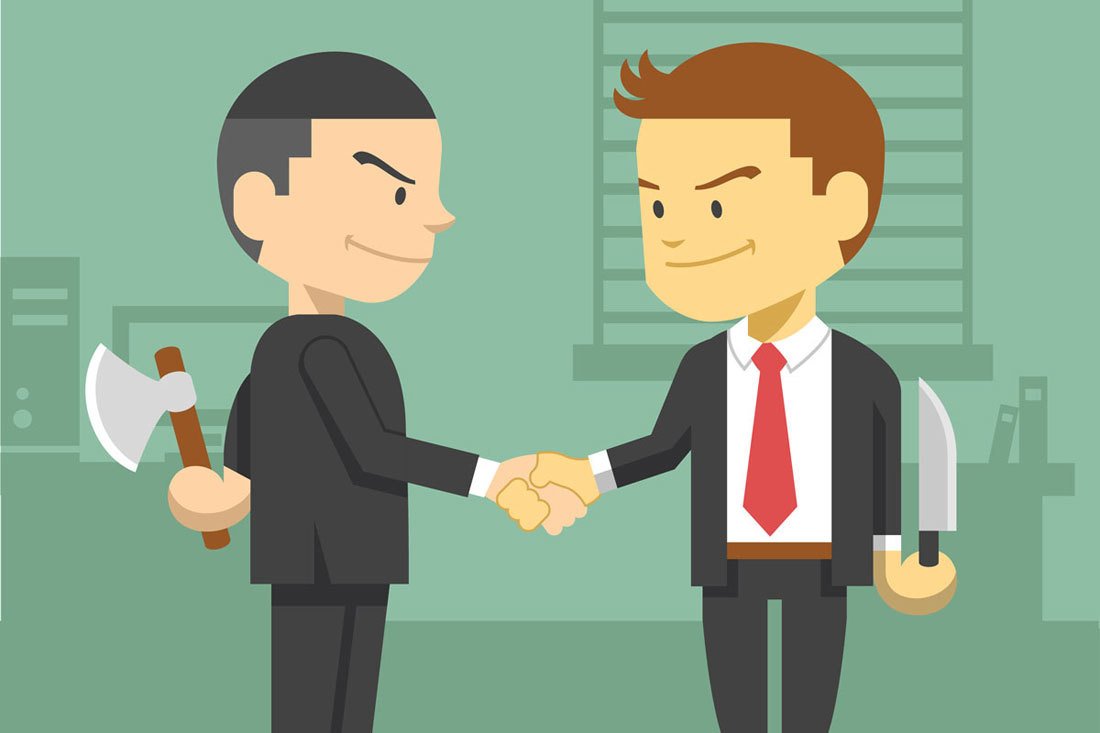 Img2txt.com
Online-convert.com
istio.com
MVP
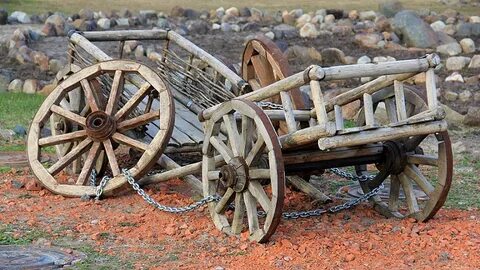 Сайт, предоставляющий услугу распознавания текста на изображениях.
Телеграм бот с возможностью распознавания текста на изображениях.
Кто чем занимался?
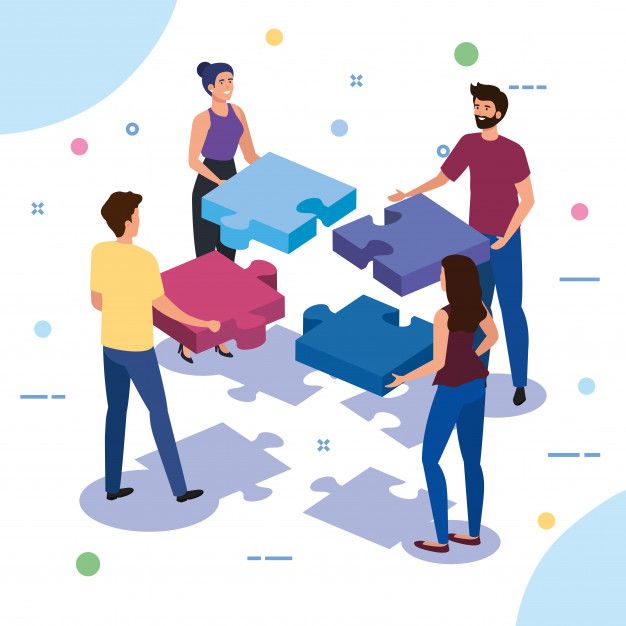 Егор разрабатывал сайт, соединял всё воедино и занимался тестированием.
Коля отыскал нужную библиотеку для распознавания символов и написал нужный скрипт.
Никита создал Telegram-бота  не уступающий по функционалу сайту.
Что сделано?
Веб-сервис, обрабатывающий изображения
Бот в Telegram, обрабатывающий изображения 
      
Оба пункта распознают кириллицу и латиницу
Работа веб-сервиса
Работа Telegram бота
Что можно доработать?
Увеличить количество обрабатываемых языков
Сделать автоматическое определение языка текста
Визуально оформить веб-сервис
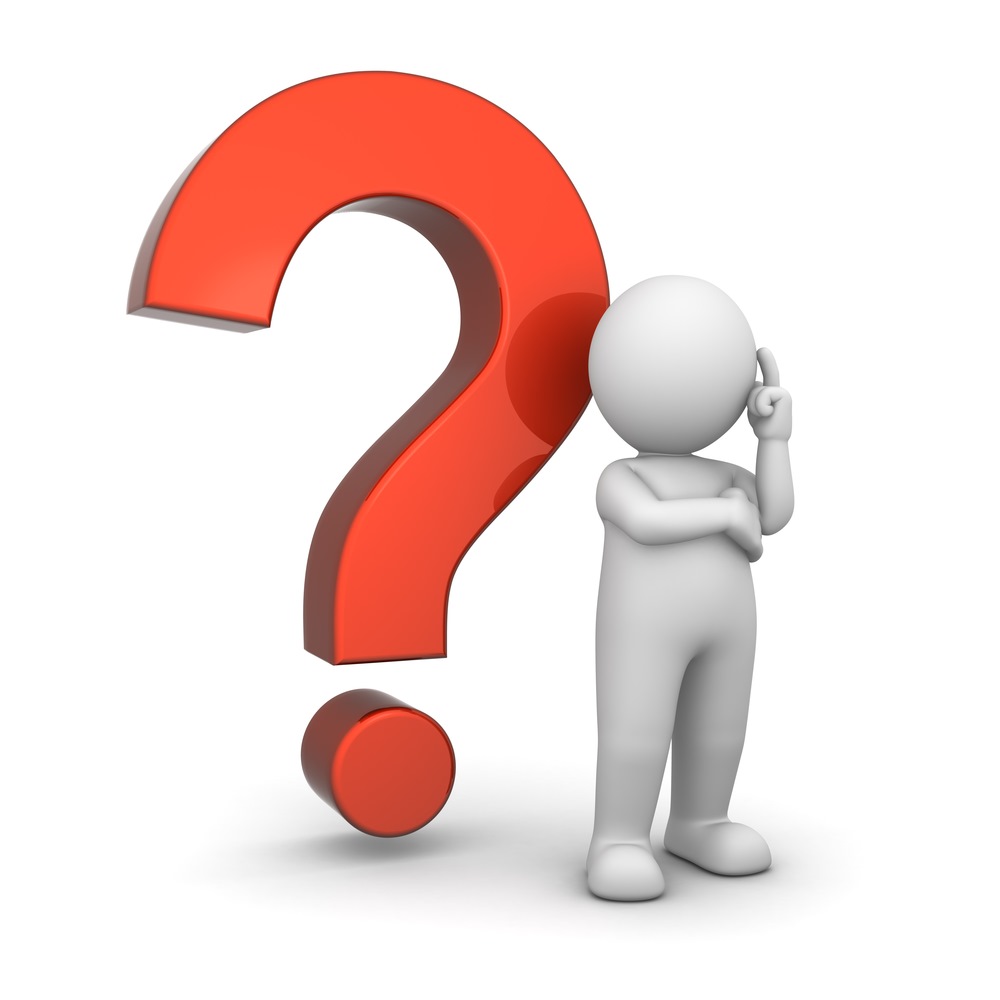 Спасибо за внимание!